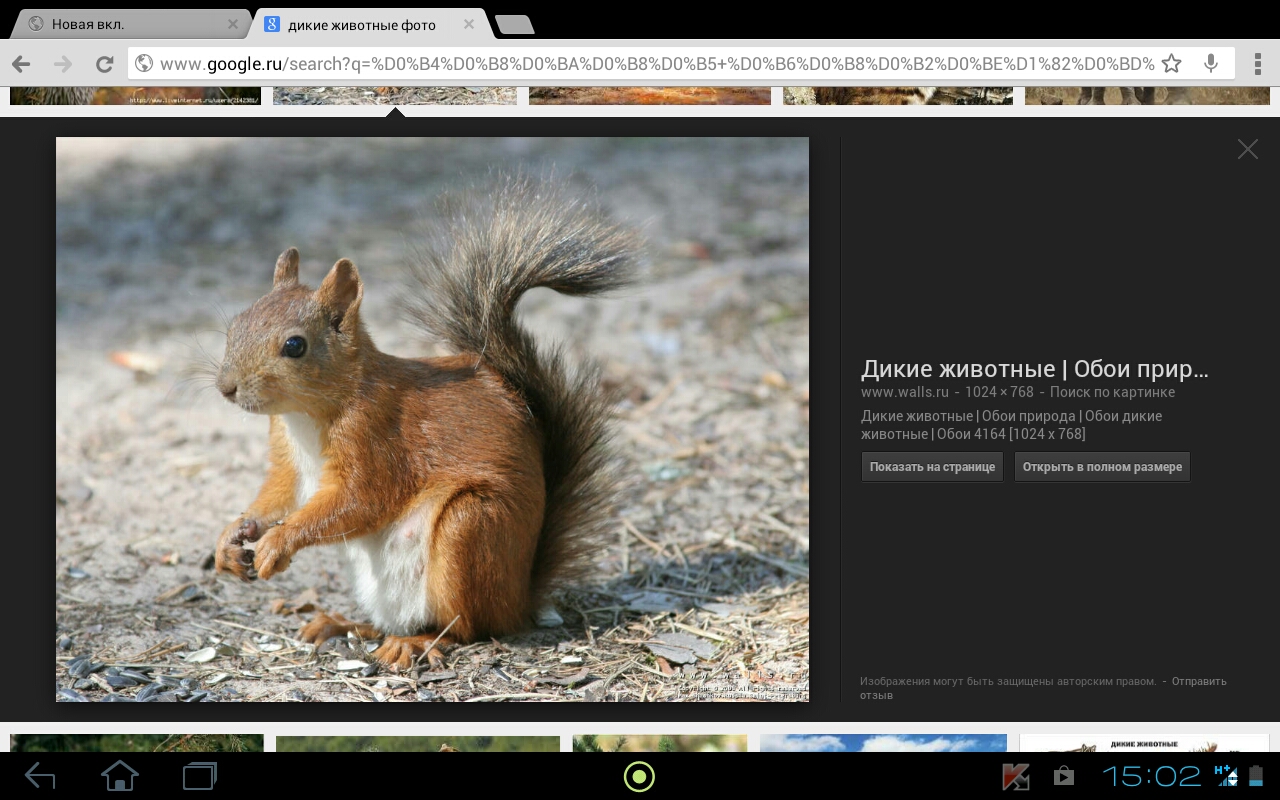 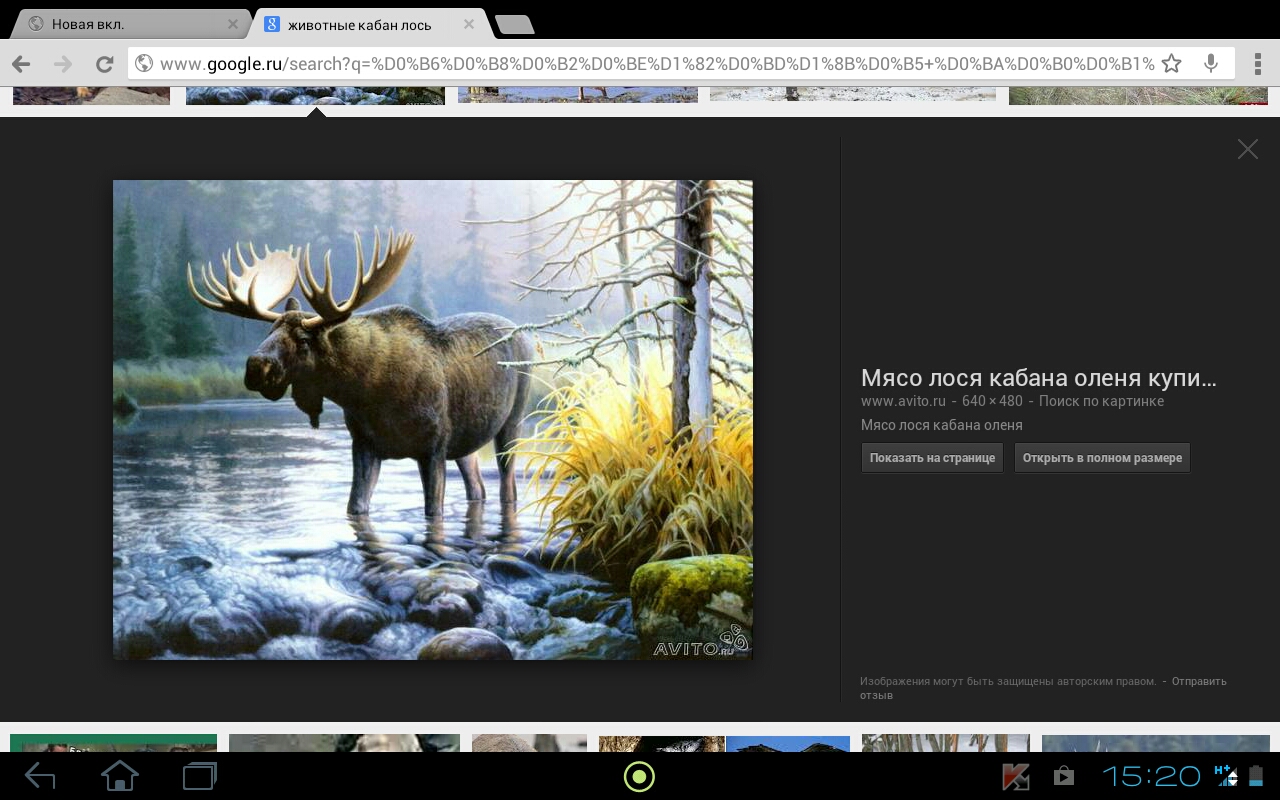 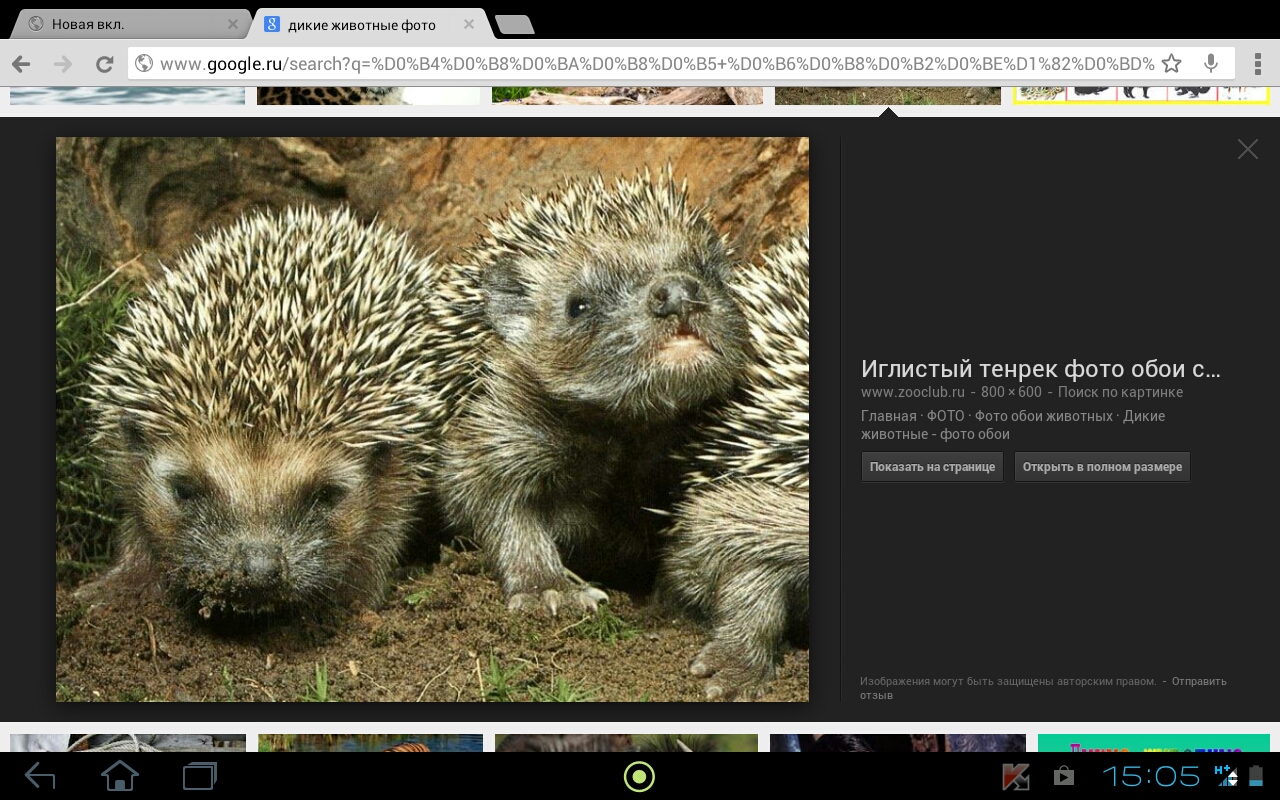 Лесные жители.
В мире животных!
Медведь
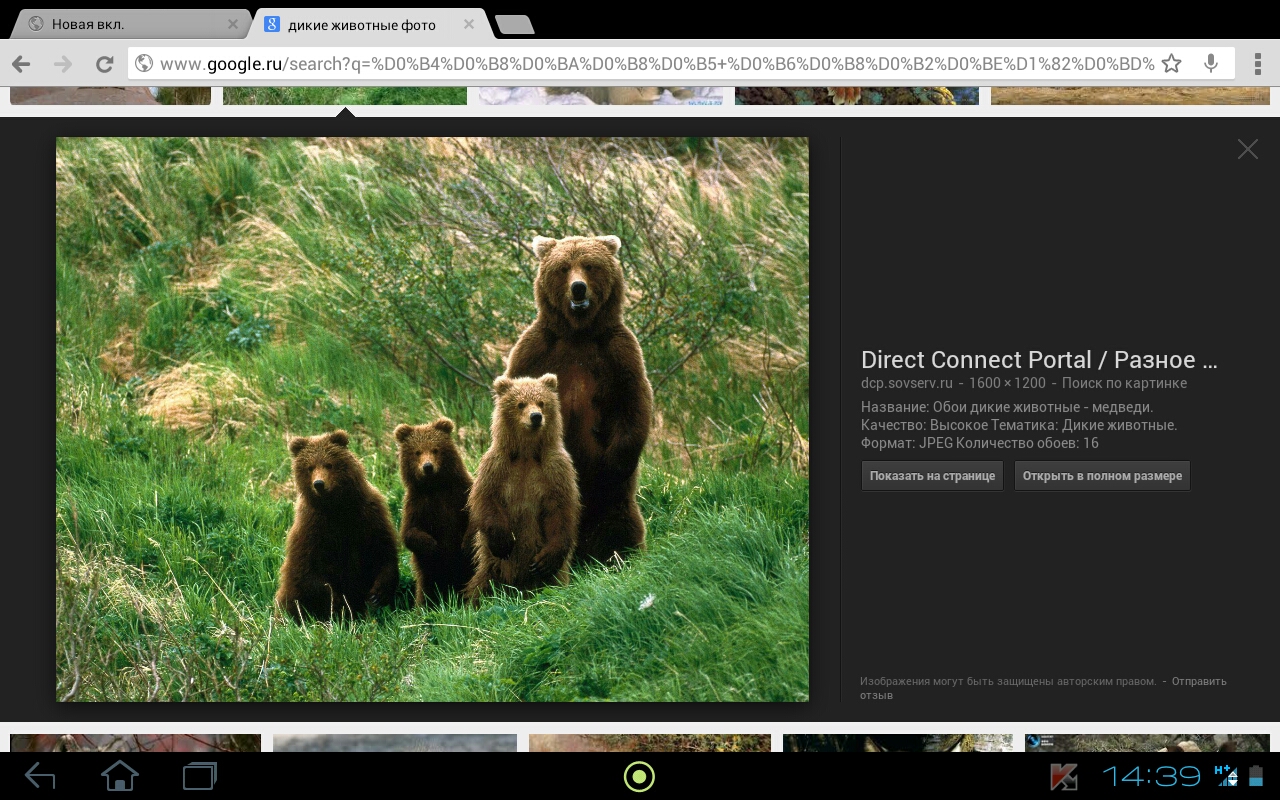 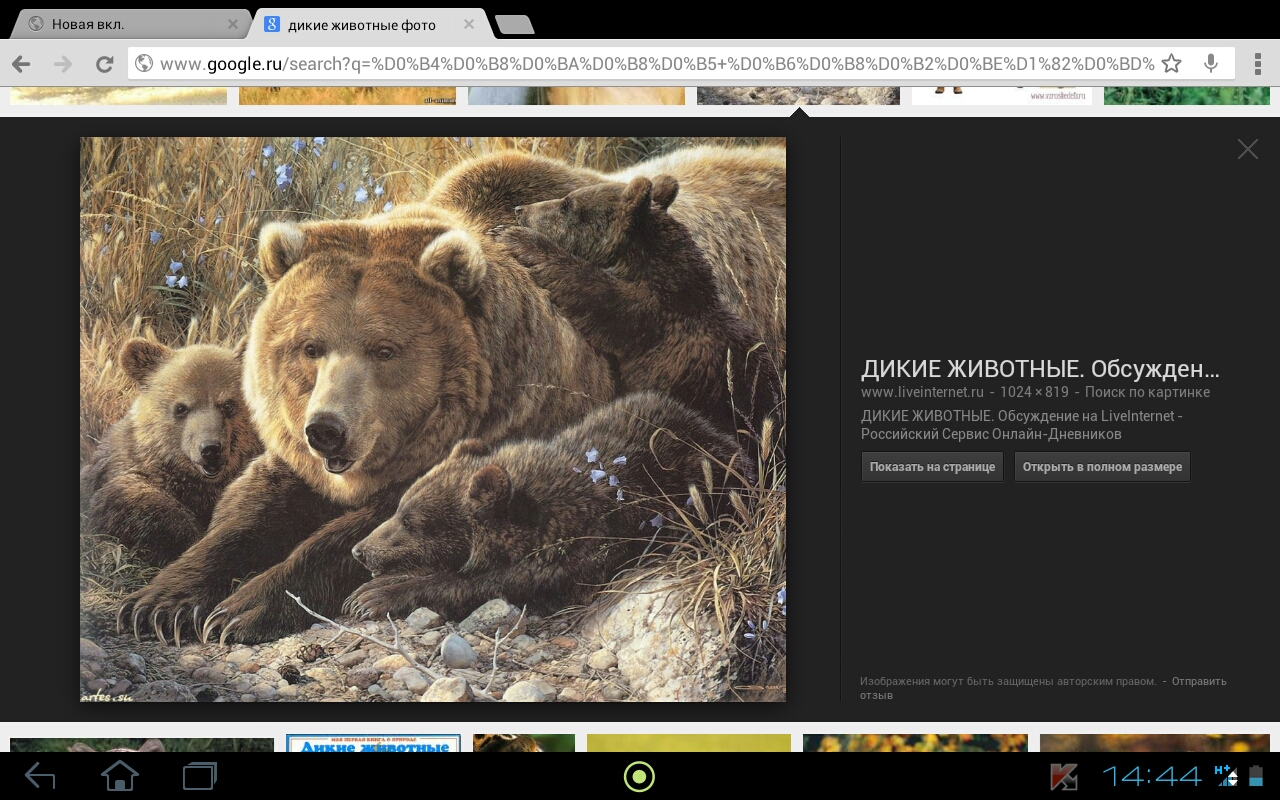 Под корягой в буреломе
Спит медведь, как будто в доме,
Положил он лапу в рот
И, как маленький, сосет.
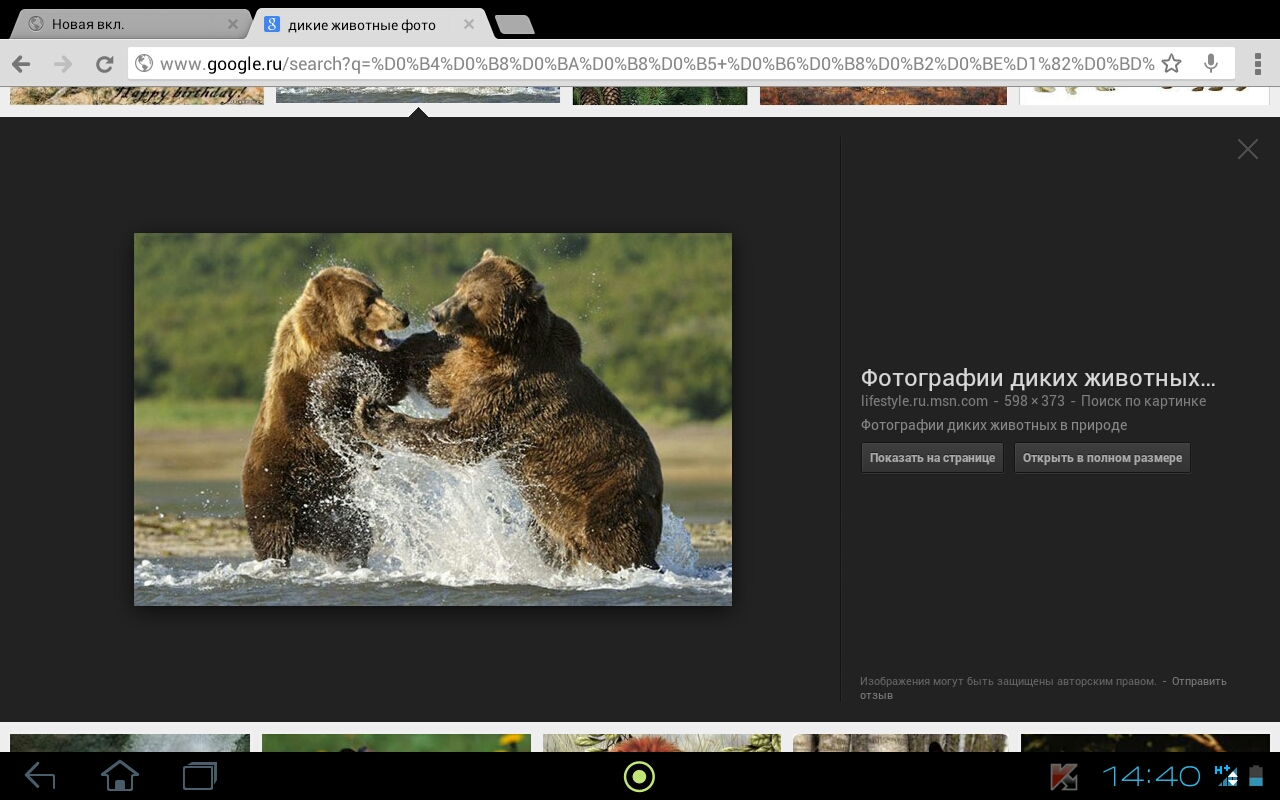 Волки
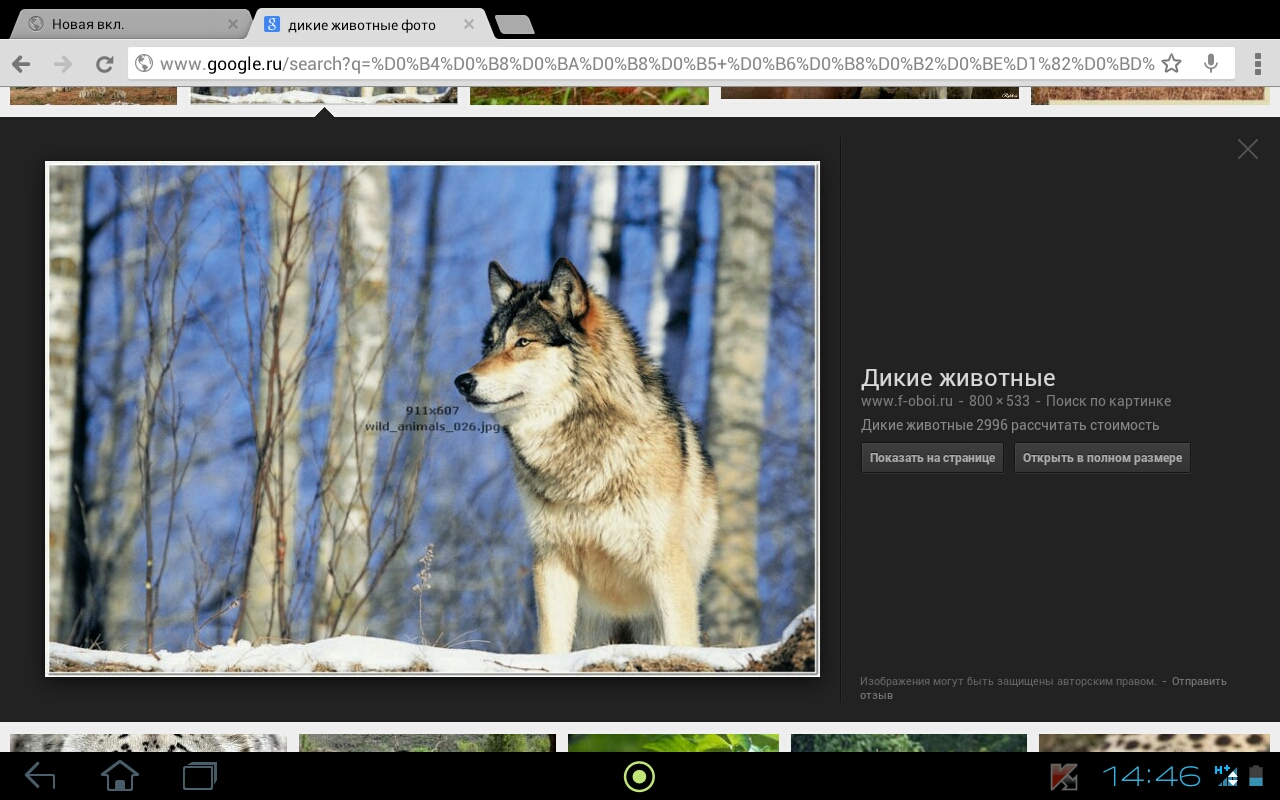 Выбегают пять волчат –
Страсти
Зубы острые торчат
В пасти
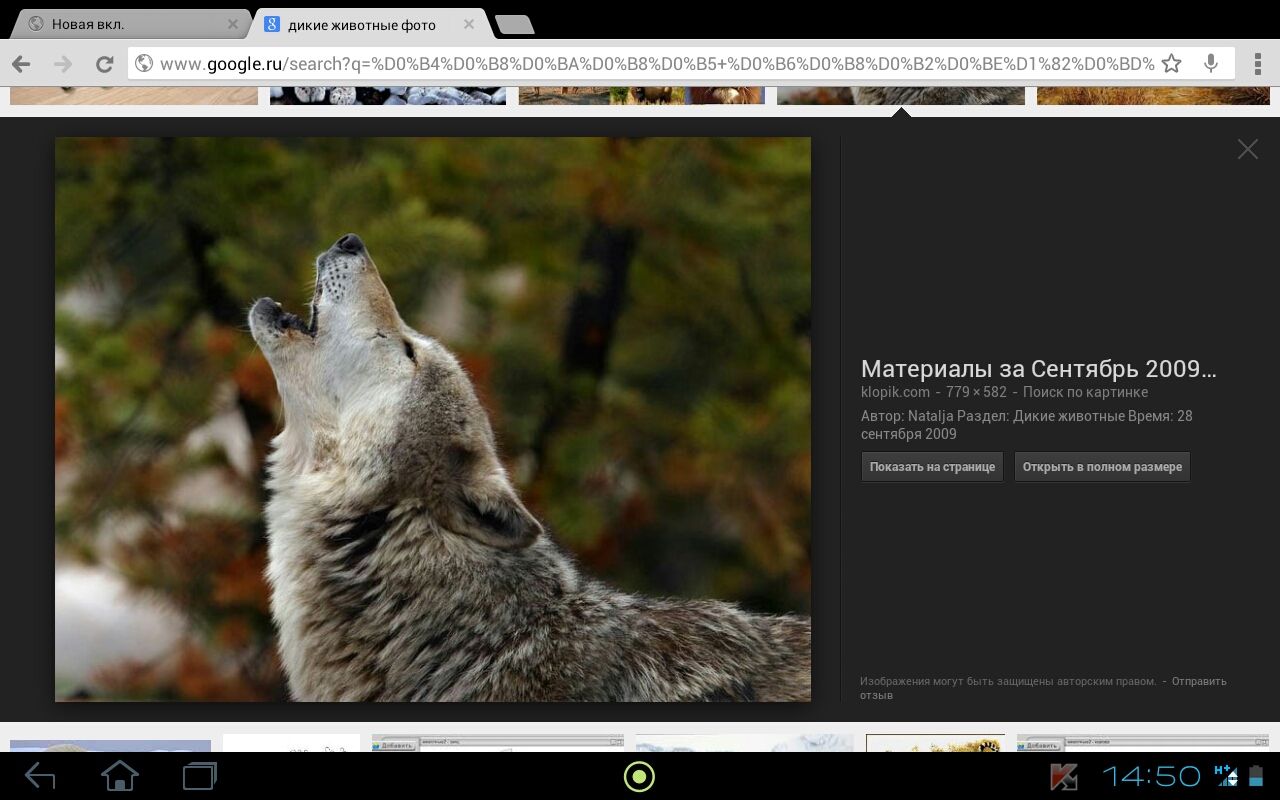 Им бы только поскорей
Драться.
Не люблю таких зверей,
Братцы!
Лисица
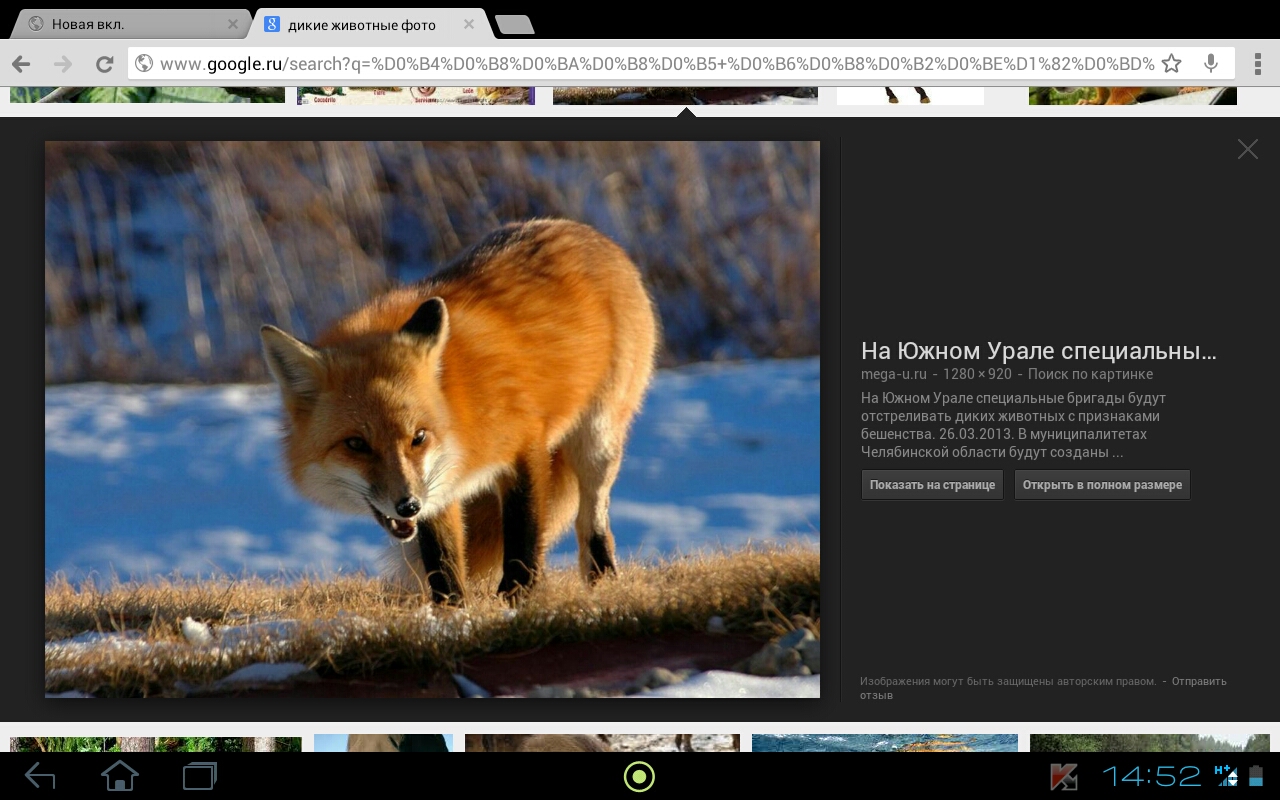 Эта рыжая плутовка
И коварна, и хитра.
Быстрых зайцев ловит ловко,
Кур ворует со двора.
И мышами поживиться
Любит шустрая лисица.
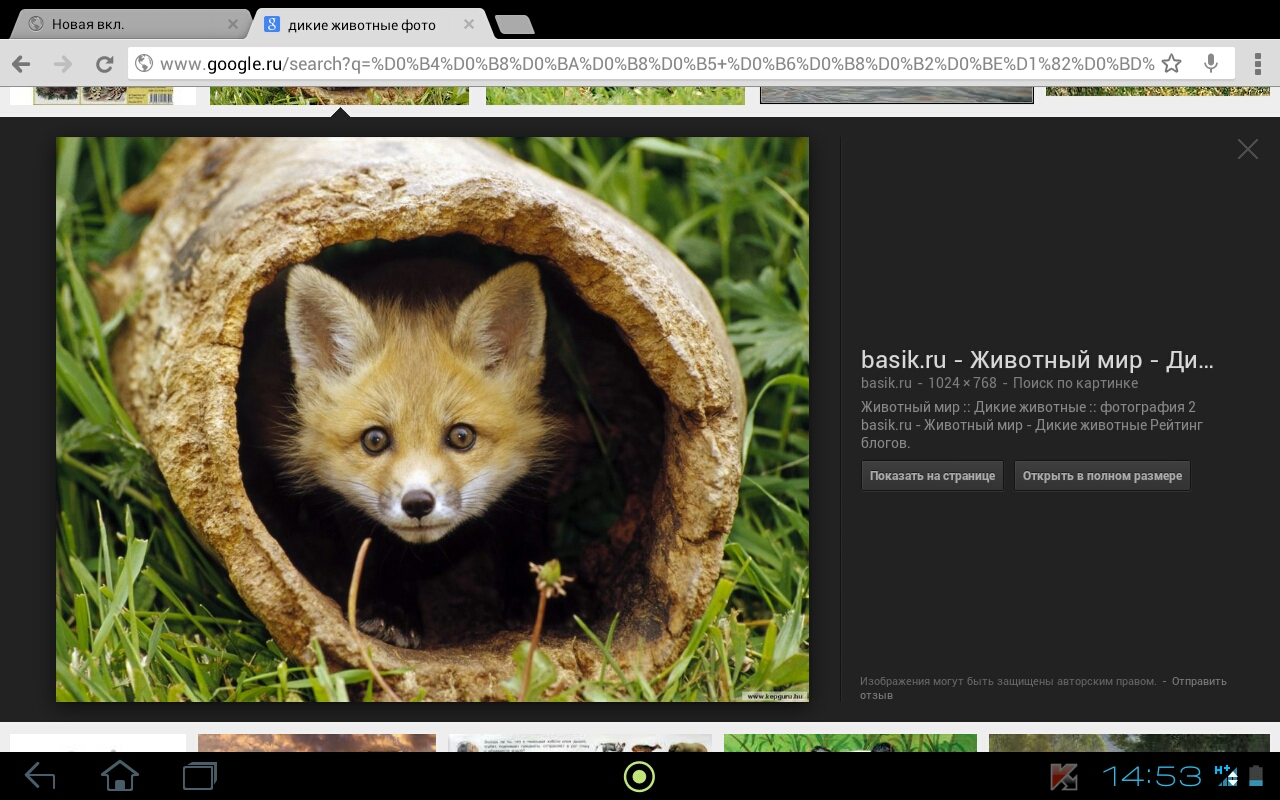 Белка
Почему грибы на елке,
На сучках, сидят верхом?
Не в корзине, не на полке,
Не во мху, не под листком –
У ствола и среди веток
На сучки они надеты.

Грузди, рыжики, синявки,
Толстячки боровики
Не в сухой осенней травке,
А надеты на сучки!
Кто устроил их так ловко?
Кто с грибов очистил сор?

Это белкина кладовка,
Это белкин летний сбор!
Вон она по веткам скачет,
Промелькнула над кустом,
Точно бойкий рыжий мячик,
С пышной шерсткой и хвостом.
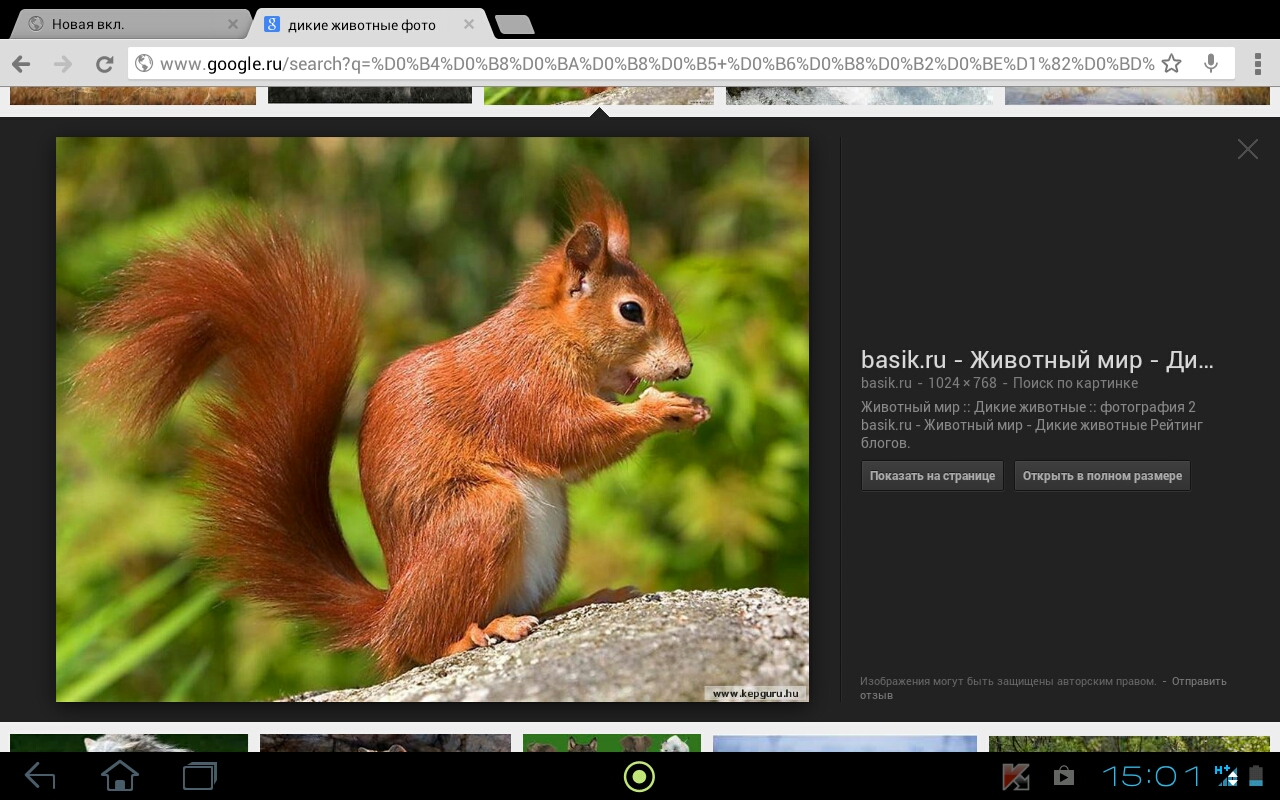 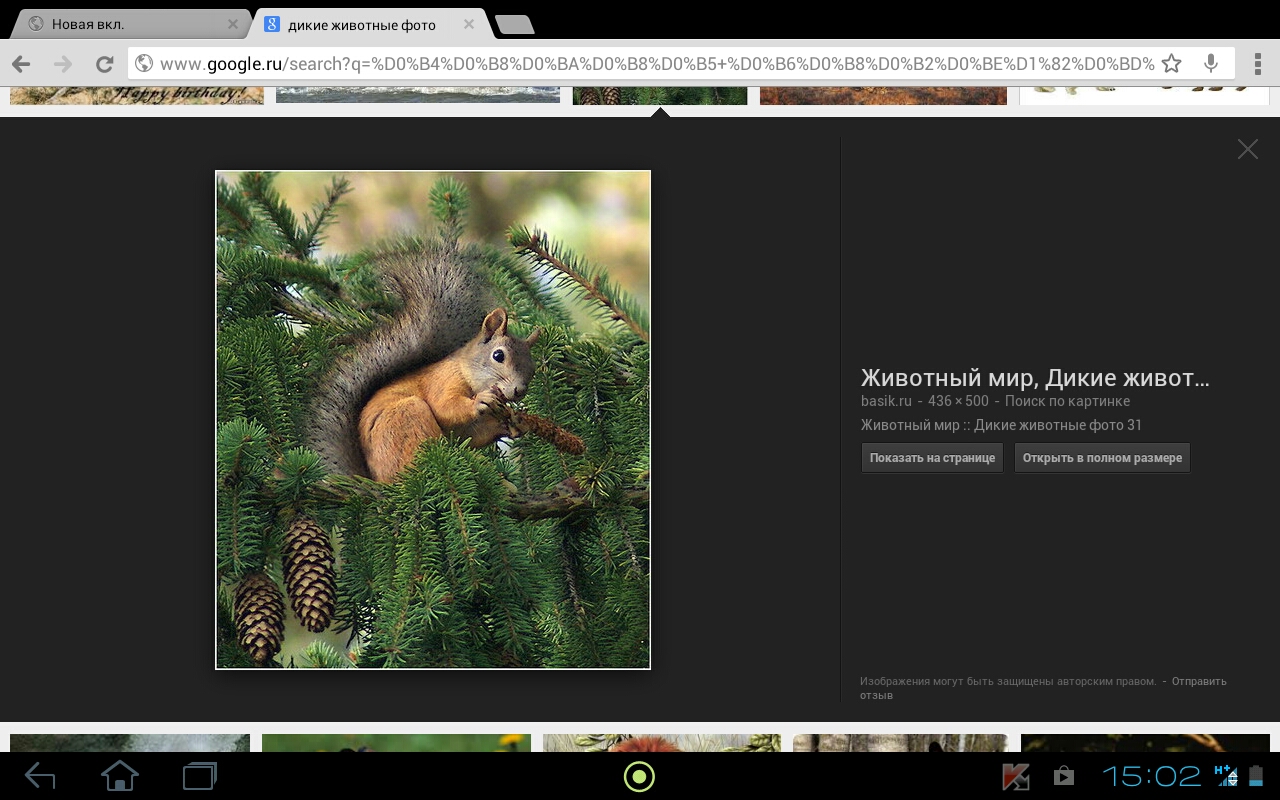 Ёж
Он, как ёлка
Весь в иголках,
Ловит смело страшных змей.
И хоть он очень колкий,
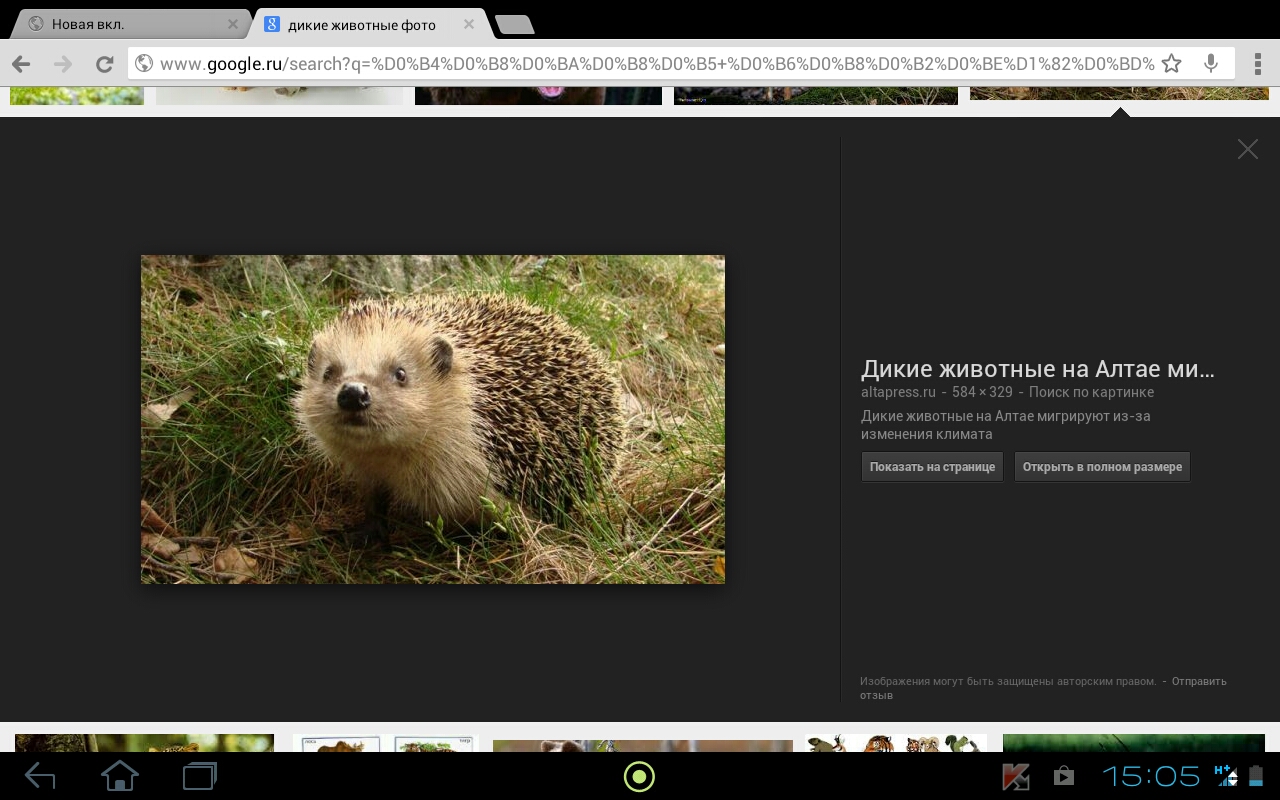 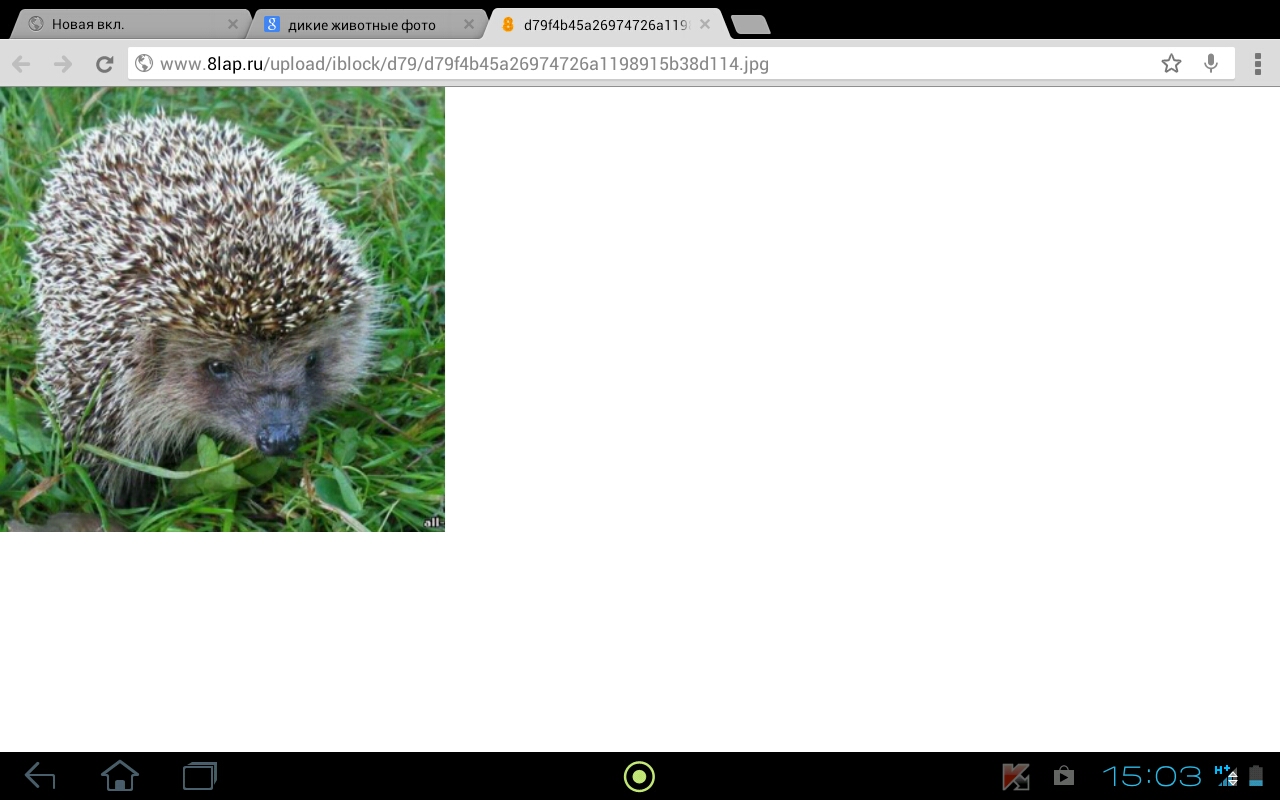 Обижать его не смей.
Он в лесу живет,
Но вхож
И в сад забавный ёж.
Лось
Что за зверь идет большой,
Да с рогатой головой?
Это лось, лесной тропой
Возвращается домой.
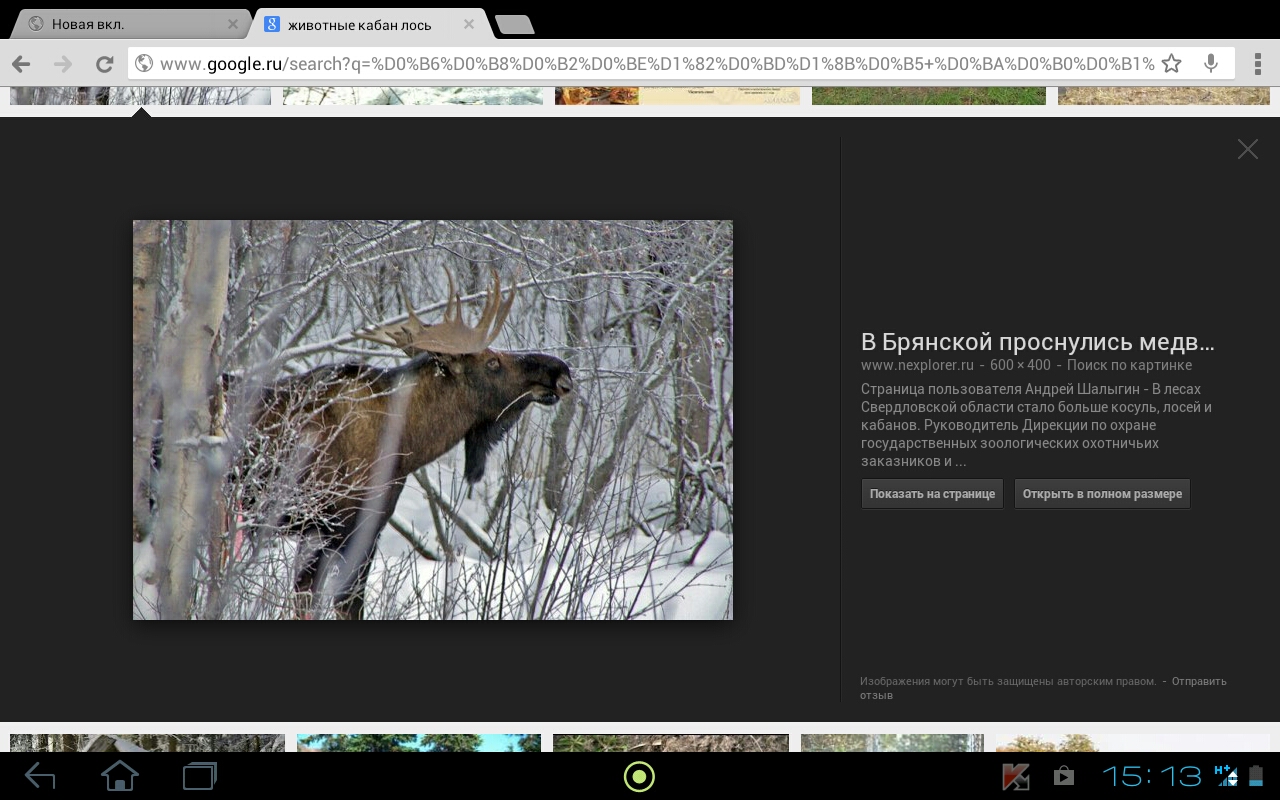 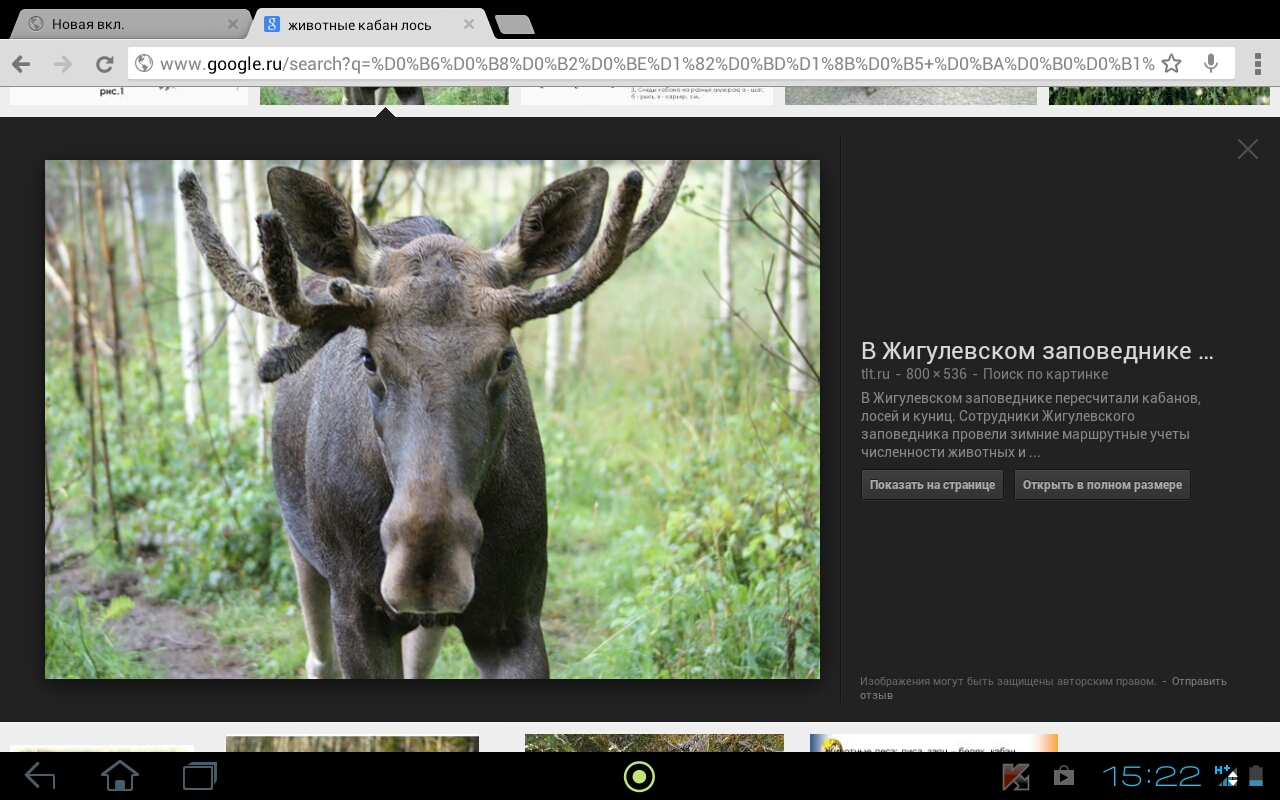 По секрету между нами:Если кто-то нападет,Напугает он рогамиИ тихонечко уйдет.
Кабан
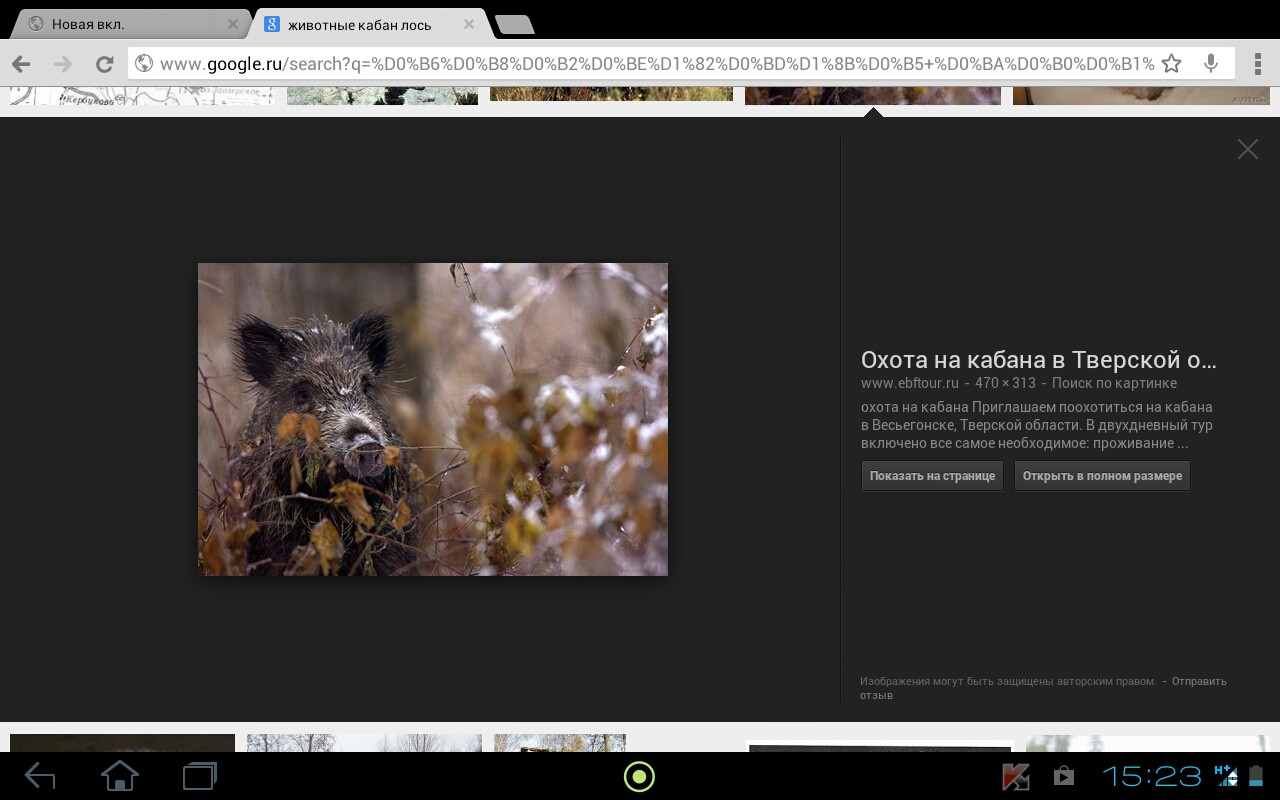 Опускается туман,
Просыпается кабан.
Роет землю у реки,
Точит острые клыки.
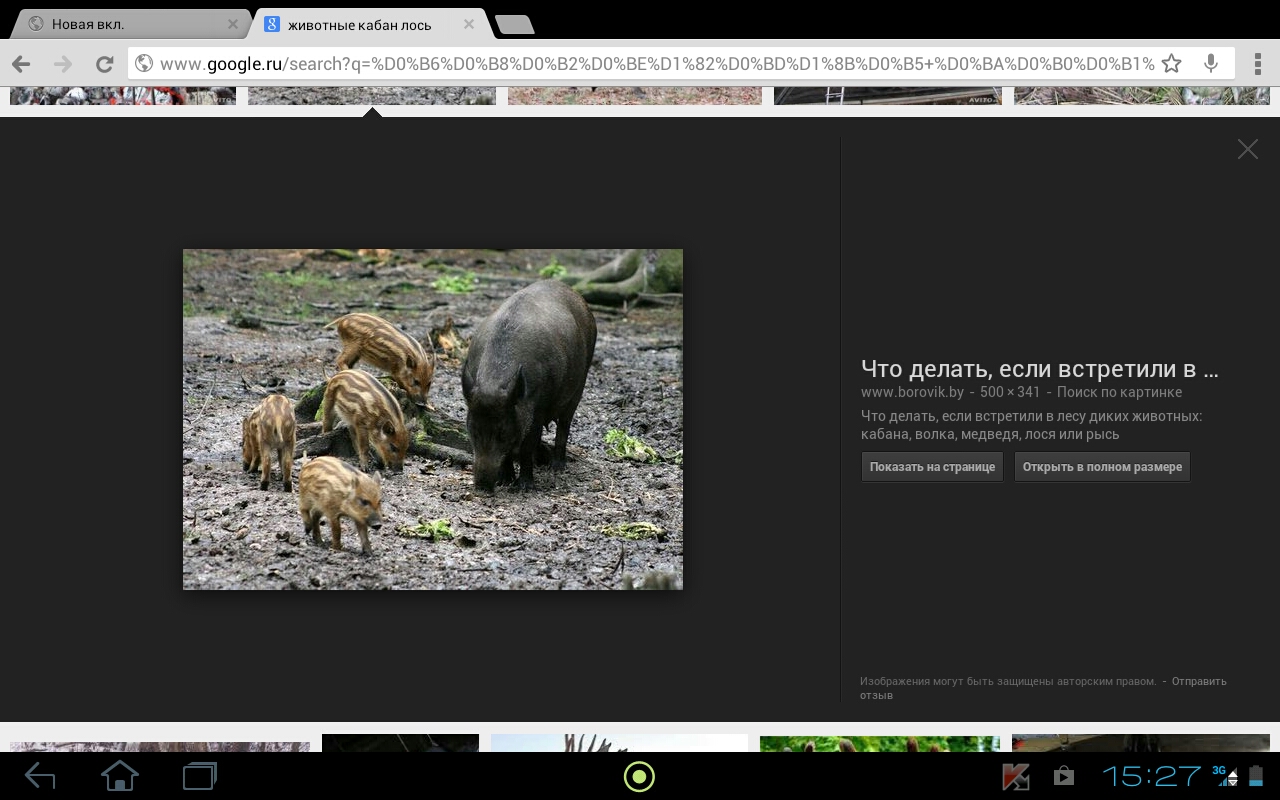 Заяц
Скачет летом в серой шубке,
Зайка, весело играя,
А как только на опушке
Закружится вьюга злая,
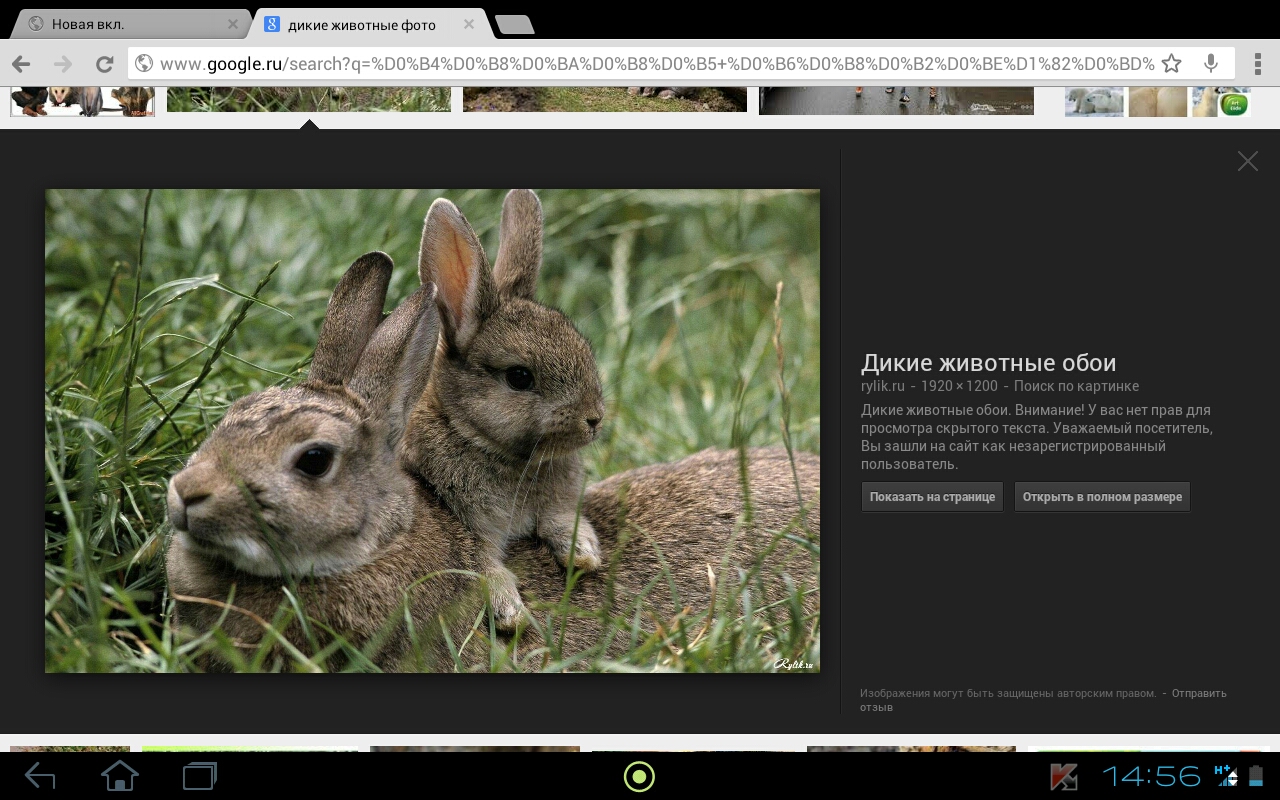 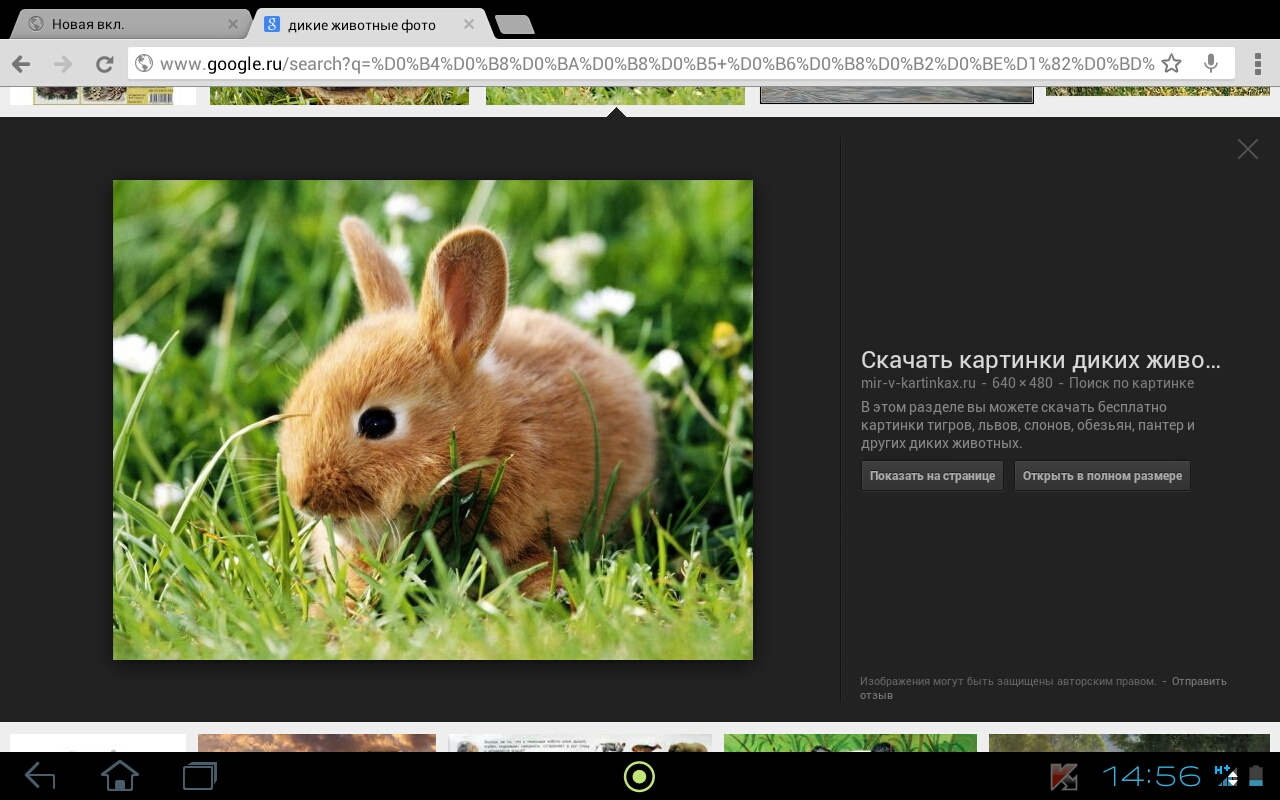 Зайчик в норке шкаф откроет,Шубку белую достанет,И тогда мороз не тронет,И метель не испугает.